SUNY University Faculty Senate 187th Plenary
January 21-22, 2021
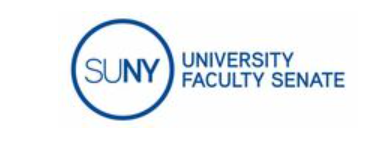 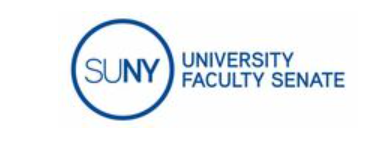 187th Plenary
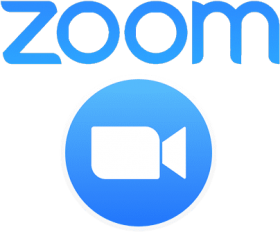 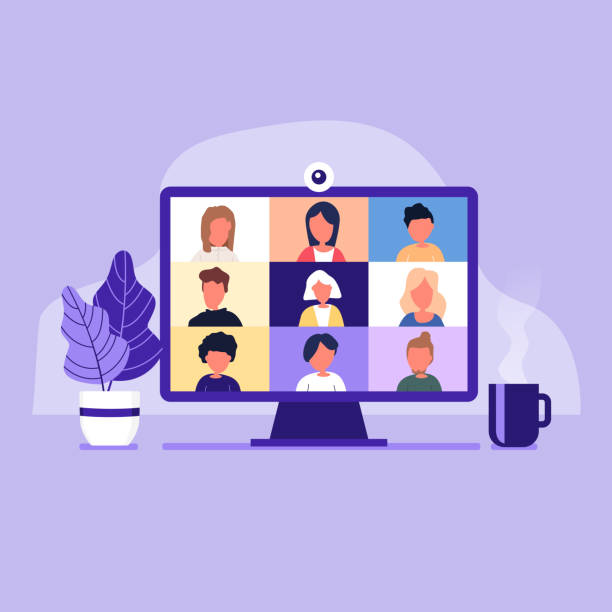 Held virtually…
In attendance from Stony Brook
Brooke Ellison, Senator, East Campus

Nicole Gladky, Senator, West Campus

Ed Quinn, Senator, West Campus

Pamela Wolfskill, Senator, West Campus and 
representative to the University Senate Executive Committee

Norman Goodman, UFS Fellow
President’s report
BUDGET
The Executive Budget from the Governor's office seeks a 5% cut 
from all state agencies.

Capital funding for critical maintenance is unchanged from last year.

The Excelsior program has been extended.

A few bright spots in the budget include $50M capital funding allocation for all of our hospitals (not leaving out Downstate this year), funding of a new Offshore Wind Energy Training Institute (Farmingdale and Stony Brook), and proposed streamlining of academic program approval.
Chancellor’s report
Themes to emerge from discussion with the Sectors.

Covid 19

Budget and finances

Campus planning

Faculty Issues

Advocacy
Provost’s report
The Provost updated the Senate on the following.

Remote instruction

Mental Health

General Education

Racial equity